國立北港高中
數學科
夏日動能課程
介紹
實施對象
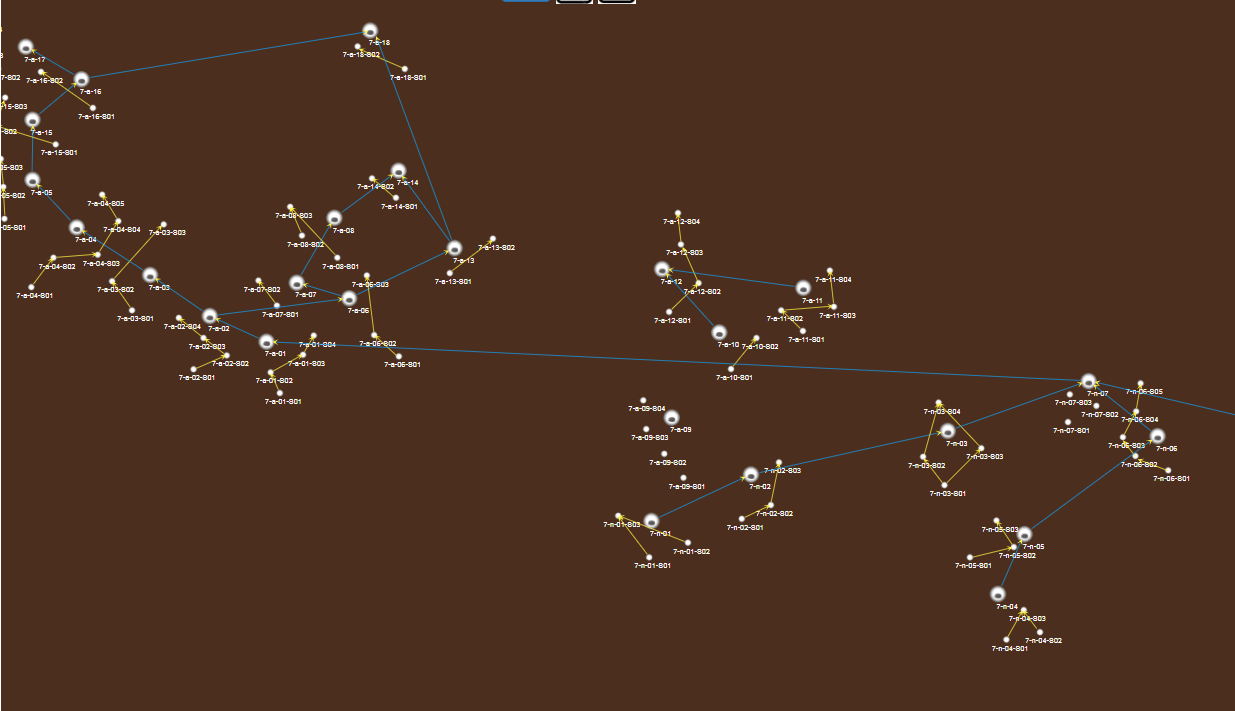 一年級新生國中教育會考數學科等級C學生
(普通科+職業科)
個人化學習路徑
涵蓋內容
1
因材網
https://adl.edu.tw/
整數的加減法
2
分數的加減法
3
數學遊戲競賽
4
課程目標
一、提供學生適性學習的機會，培育學生探索
        數學的信心與正向態度，並培養使用工具，
        運用於數學程序及解決問題的能力。
二、利用「因材網」學習扶助科技化評量診斷
        結果資料進行概念檢測與扶助學習。
三、培養學生自主學習能力與提升學習興趣。
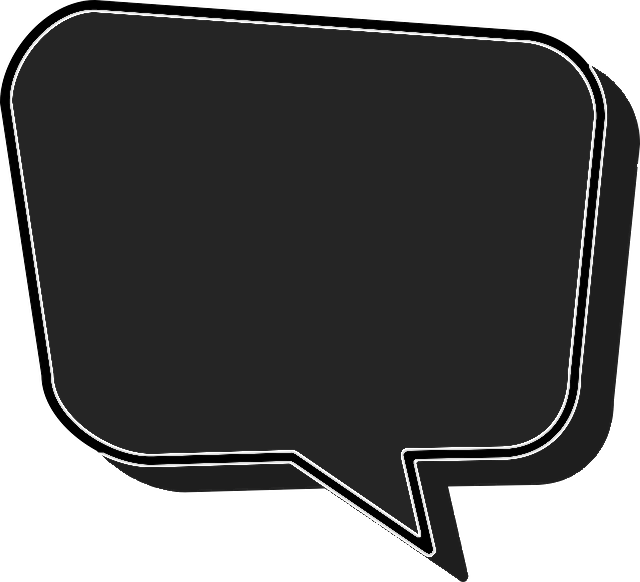 也可以設定學校各年段教科書版本
課前準備
1.相關業務單位申請校管帳號，並為授課教師及
   學生建置班級、座號、帳號、密碼等資料。
2.教師指派任務：縱貫診斷測驗─適性省題─整
   數的加減運算/分數的加減運算。
3.準備線上學習所需的設備→電腦筆電或平板，
   以及足夠頻寬的網路。
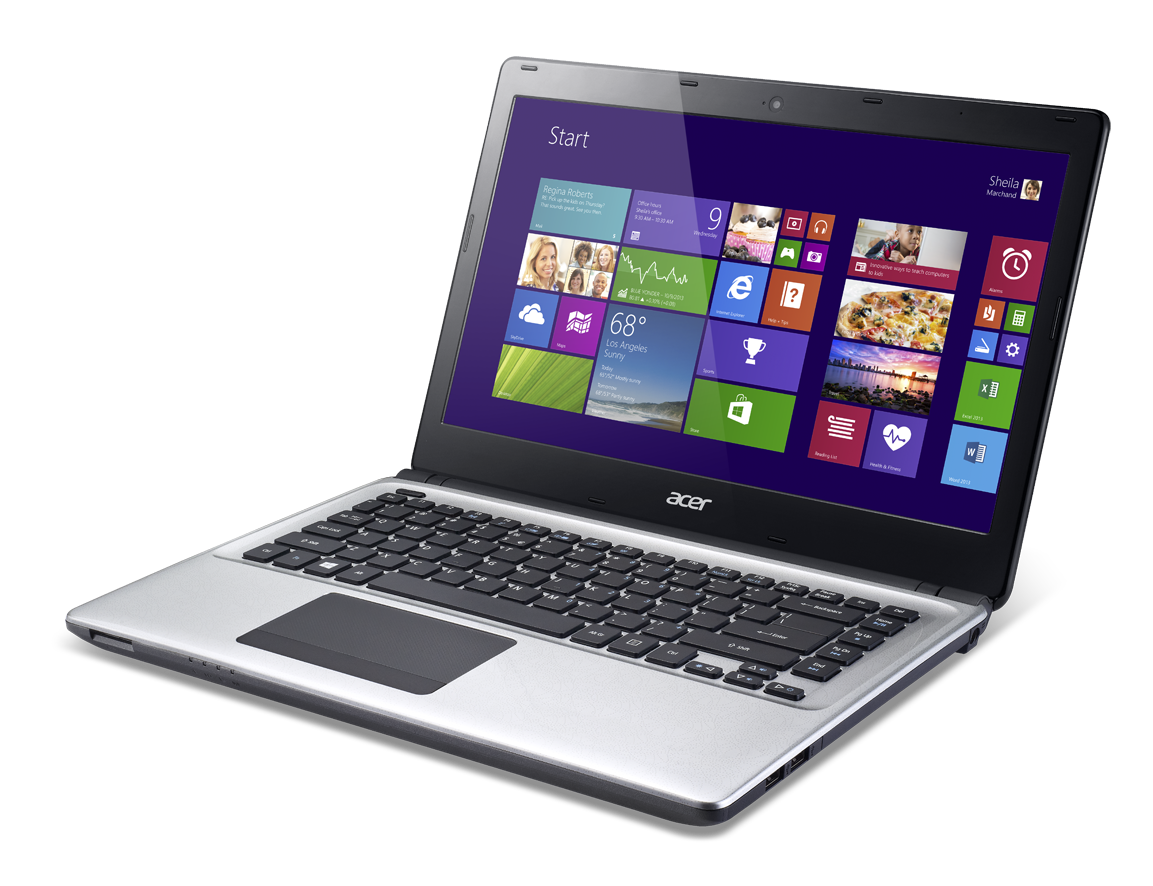 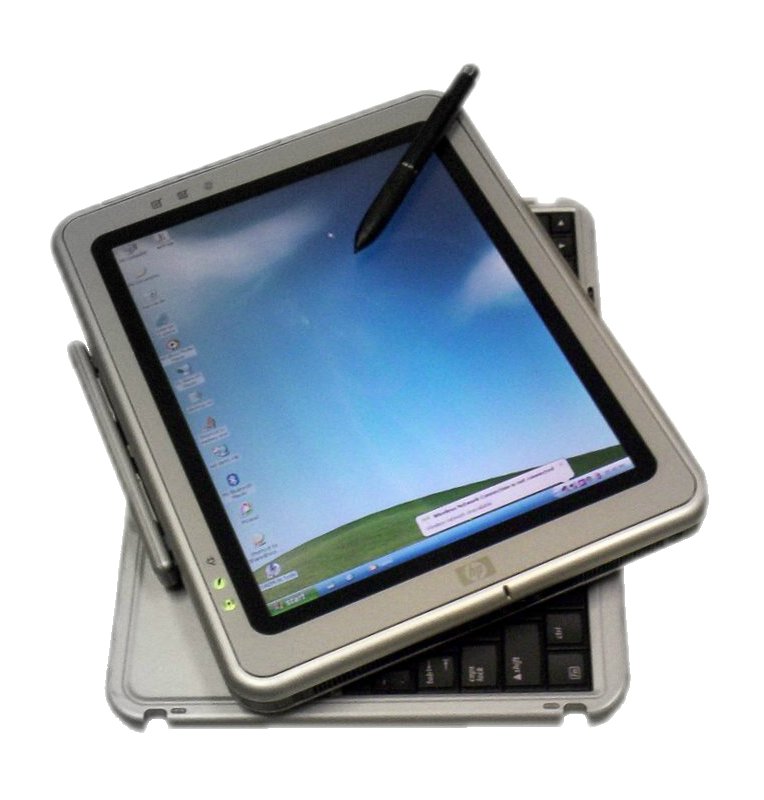 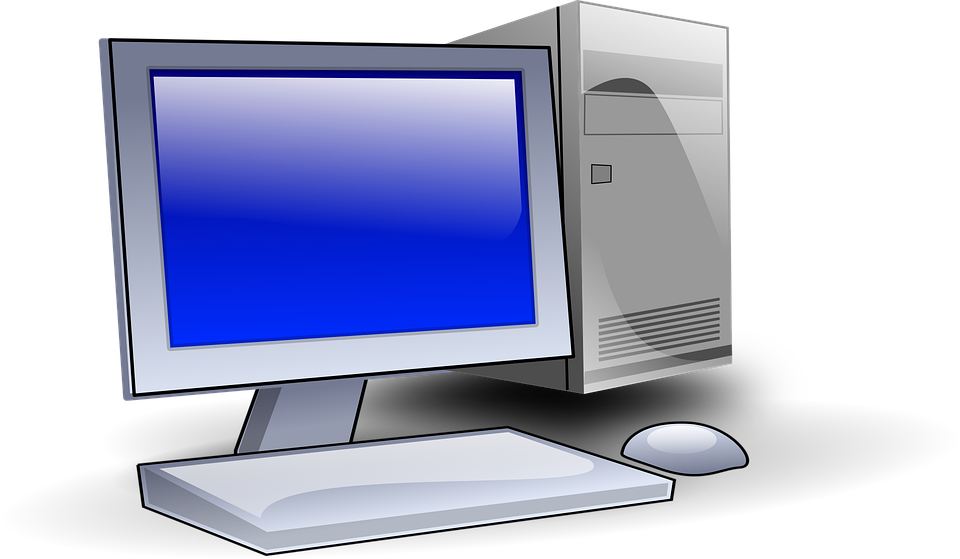 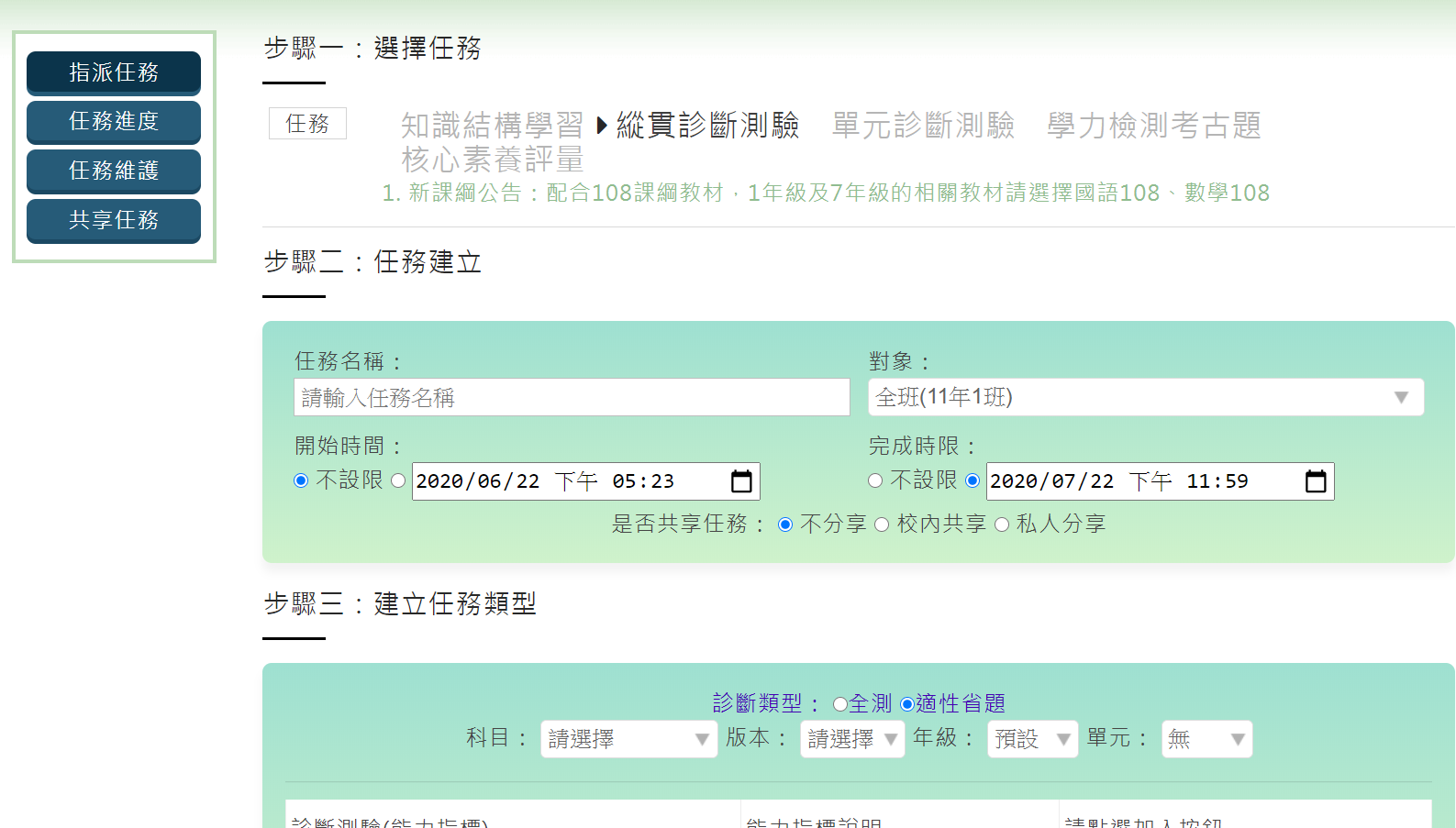 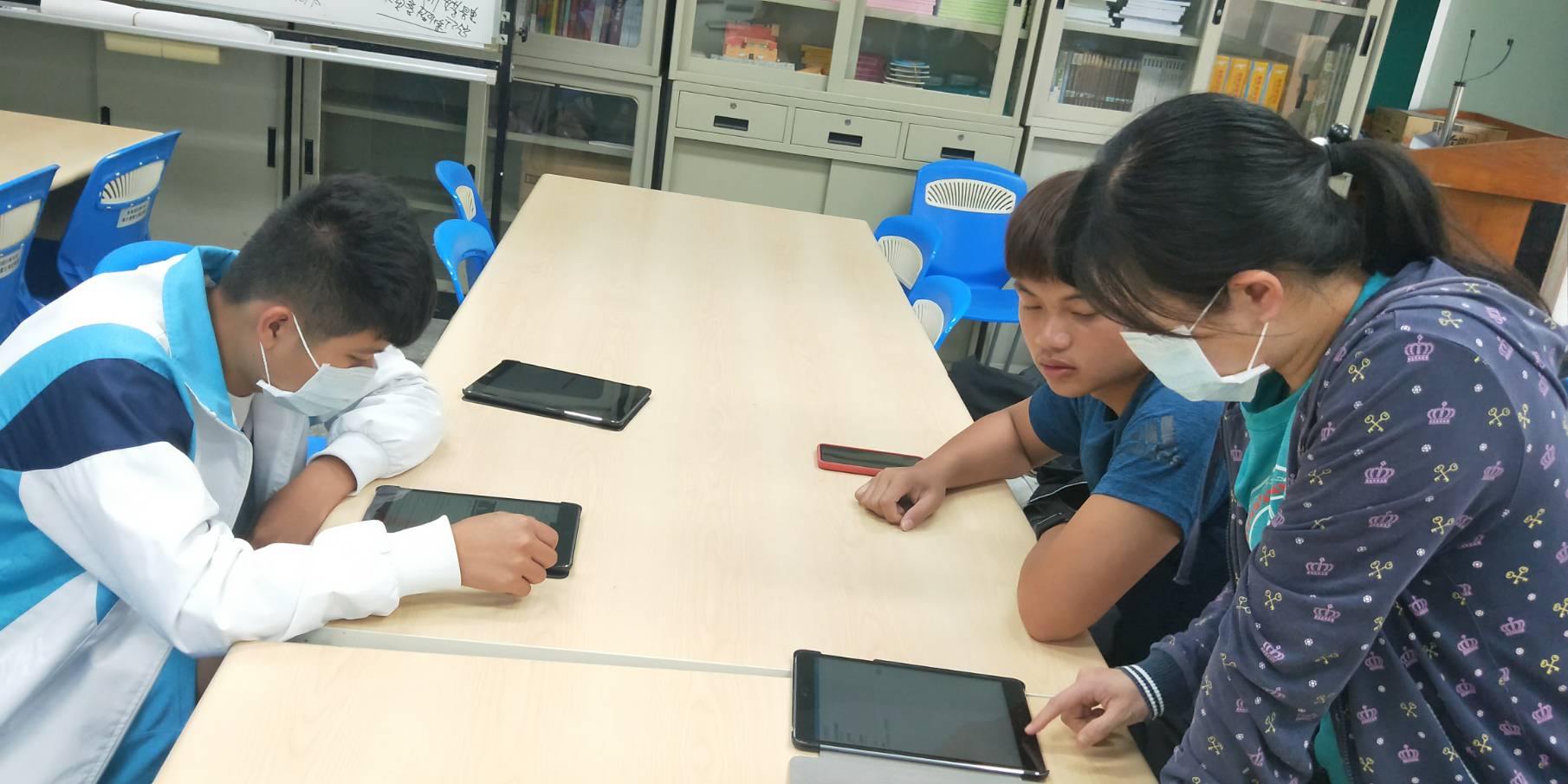 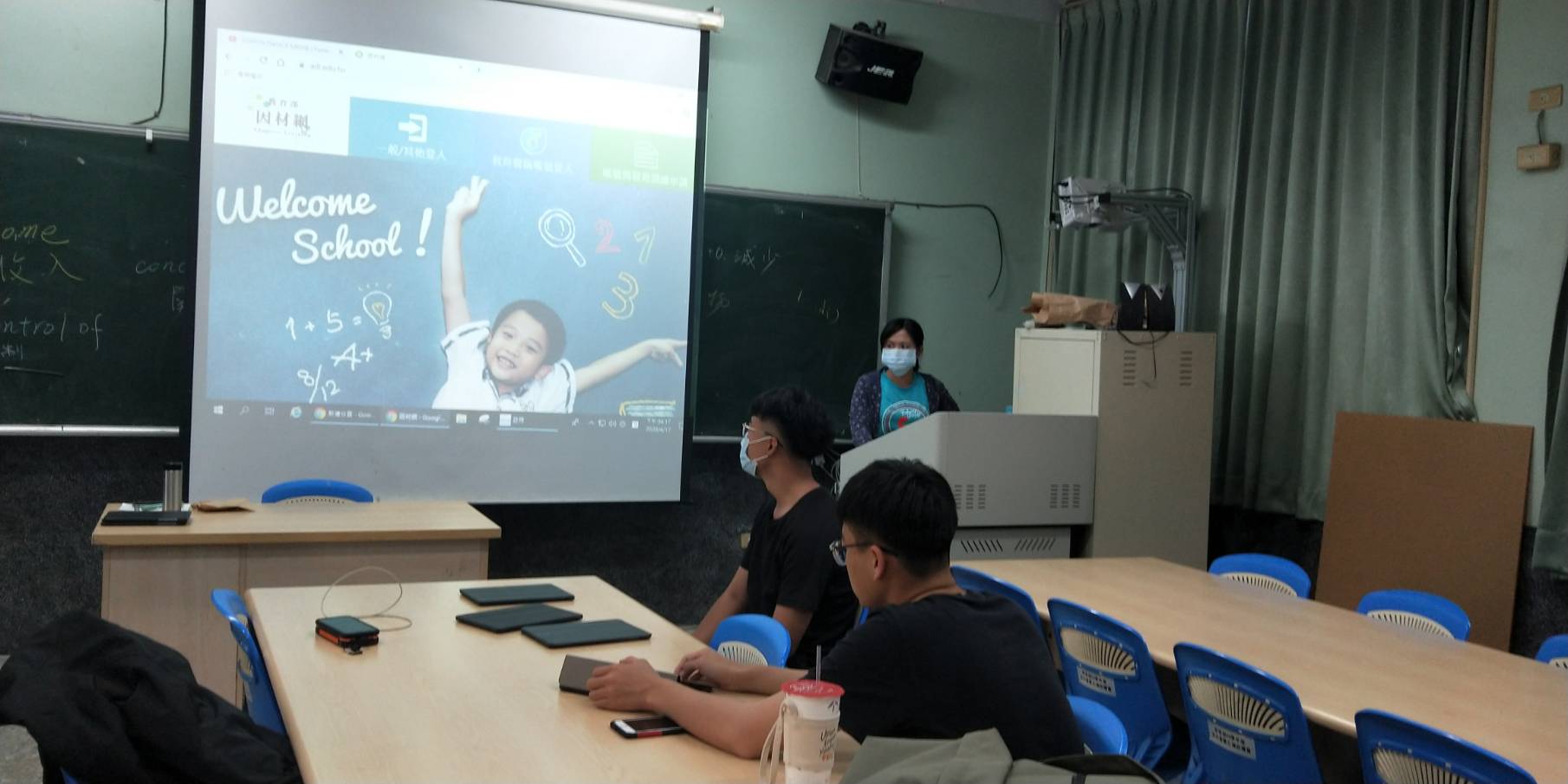 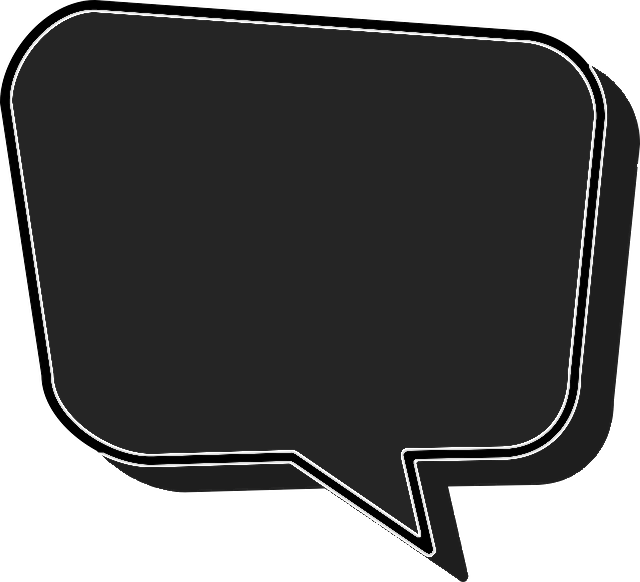 引起動機
課程說明：
1.將數學基礎薄弱的部分作補足，以為未來數學學習做準
   備，配合教育部「因材網」線上學習資源，針對學生個
   人還未學會或建構基礎的概念作線上學習和測驗檢視。
2.鼓勵學生學習數學，分享以往學長姐成功與失敗案例，
   引發學習動力。
3.介紹「因材網」功能與學生自主學習的重要性，強調學
   生是自發主動的學習者，進而培養欣賞數學的態度。
4.實際操作使用因材網。
學生登入因材網學習系統，點選「我的任務」，針對學生的數學能力進行線上診斷 。強調進行因材網作題目旨在「診斷」而非「測驗」。
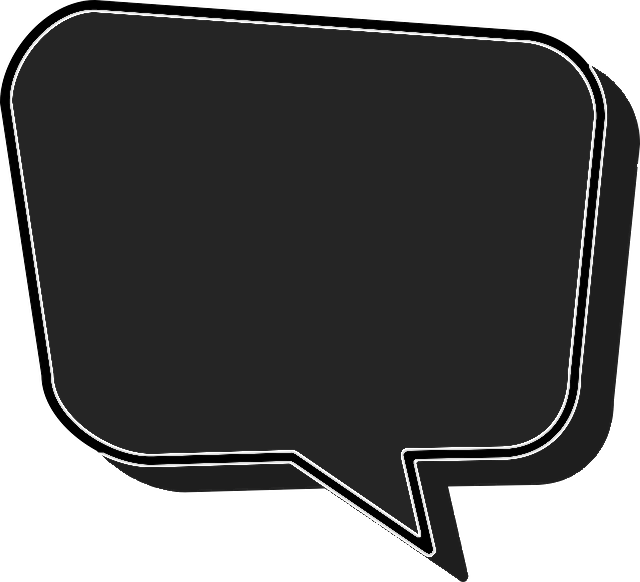 能力診斷
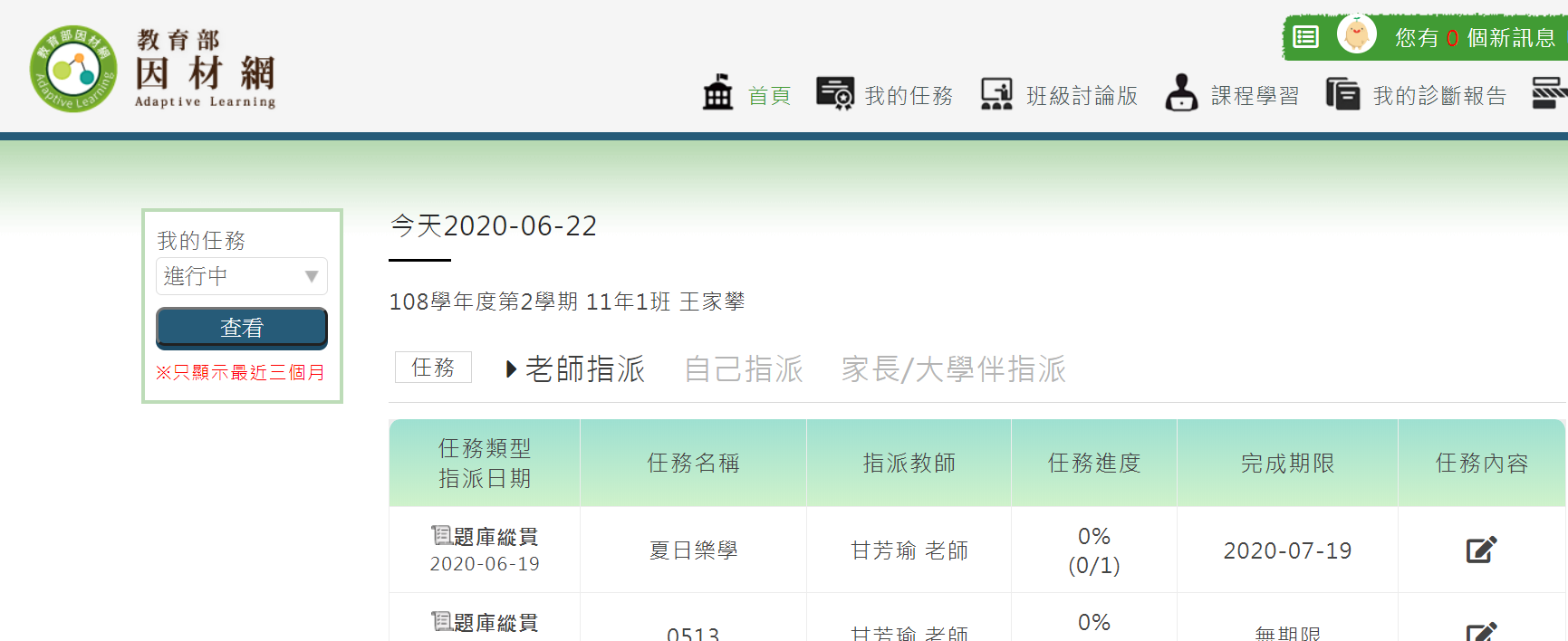 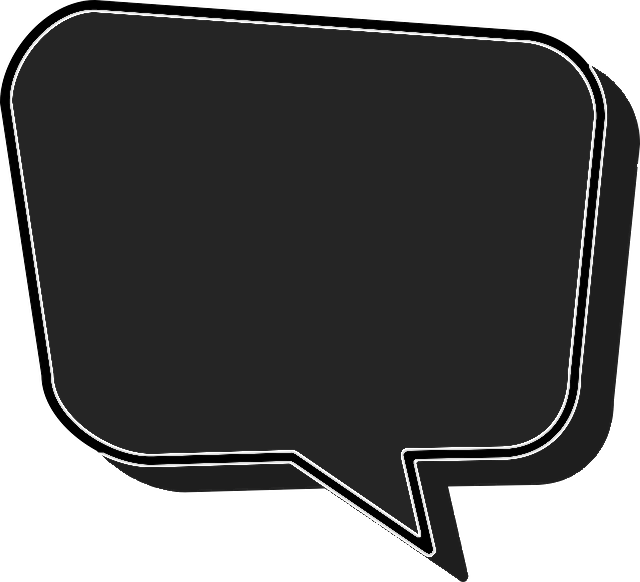 教師指導學生檢視各自的任務診斷報告。
能力診斷
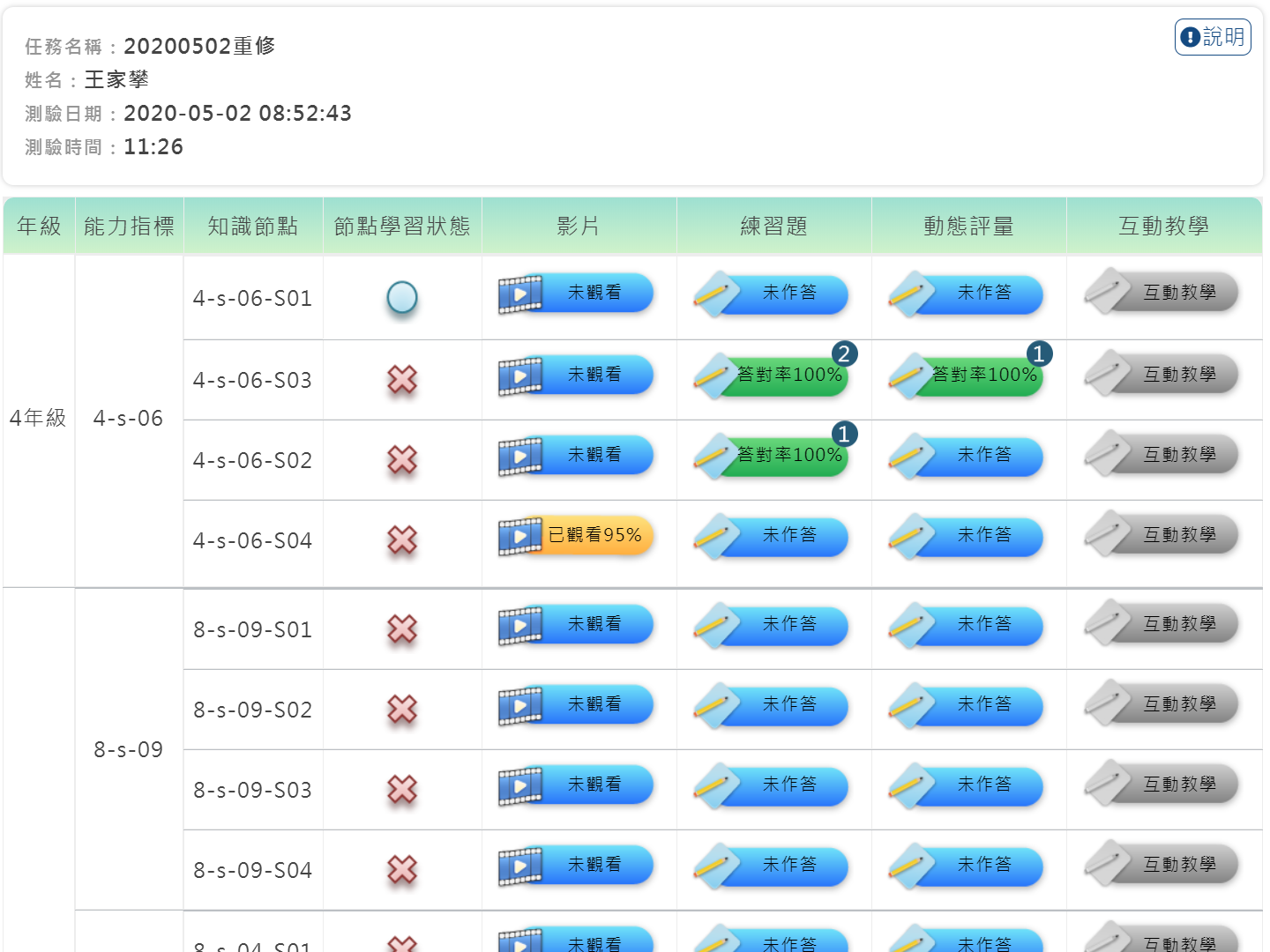 教師提示學生就診斷報告需做的後續任務及其重要性，鼓勵學習。
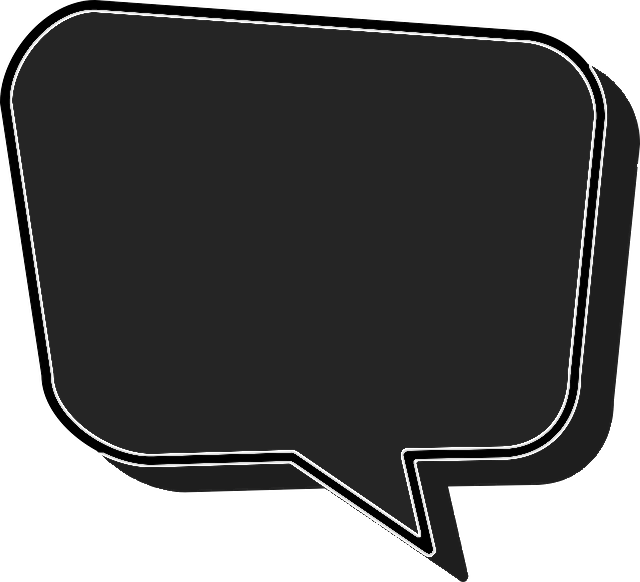 學習任務
學生就各自的評量診斷報告觀看相對知識節點的教學影片、作練習題與動態評量。老師從旁指導使用線上學習資源。提早完成的同學可以就學習概念往上精進或向下紮根。
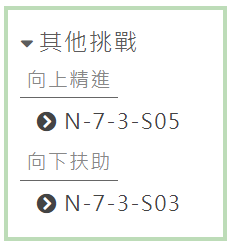 課程先備知識建立。教師就學生報表檢視常見錯誤概念類型向學生講解與示範。
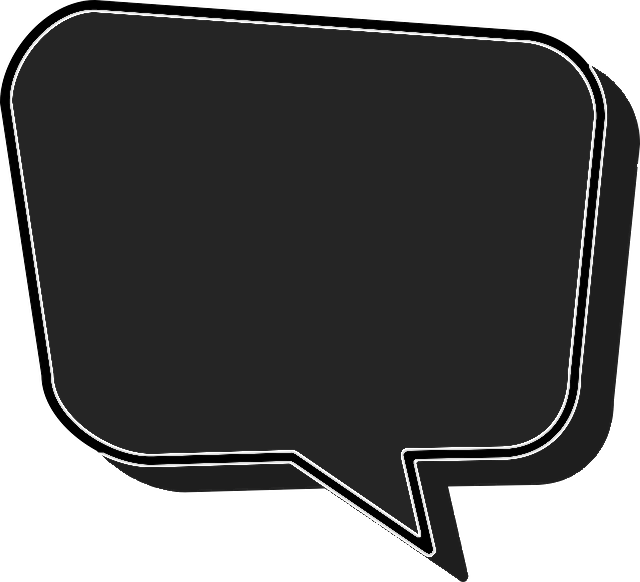 概念建立
一、正整數的加減
活動 
在方框裡放入撲克牌，利用牌面上的數字做加減法。
 

二、正整數與負整數的加法
活動 
利用「⊕」「⊙」符號來幫助我們計算整數的加法。
         +3該如何表示？                       ‐1該如何表示？
         (+5)+(+1)                               (-2)+(-3)
⊕ ⊕ ⊕
⊙
⊕
⊕ ⊕ ⊕ ⊕ ⊕
⊙ ⊙
⊙ ⊙ ⊙
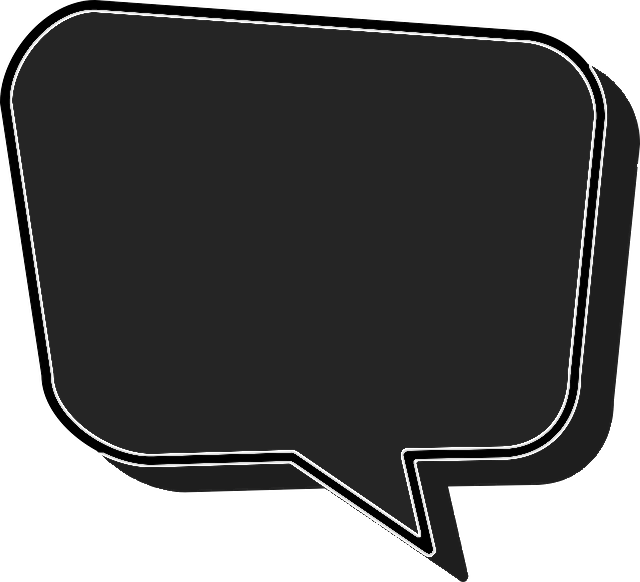 概念建立
三、正整數與負整數的減法 
活動
利用「⊕」「⊙」符號來幫助我們計算整數的減法。

(-3)-(-4)=_____
(-6)-(+5)=_____ 
拿掉⊕⊕⊕⊕⊕會剩下⊙⊙⊙⊙⊙⊙⊙⊙⊙⊙⊙


補充概念：減去一個數，相當於加上它的相反數
1
⊕⊙
⊙⊙⊙
拿掉⊙⊙⊙⊙會剩下⊕
-11
⊕⊕⊕⊕⊕⊙⊙⊙⊙⊙
⊙⊙⊙⊙⊙⊙
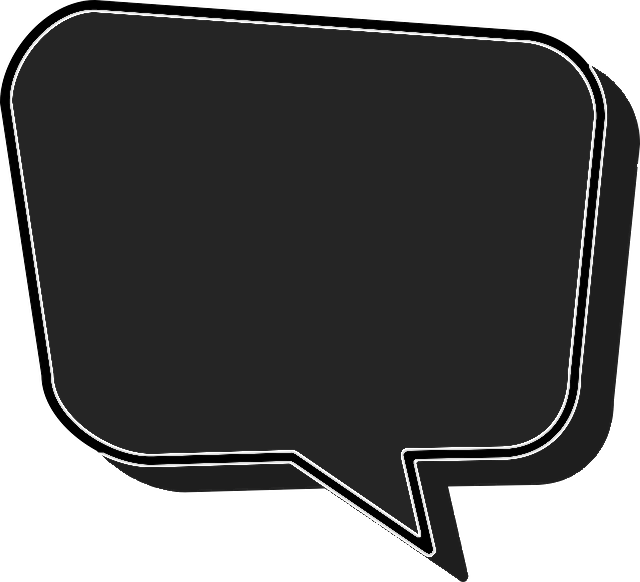 概念建立
2+3=
5
2
-1
0
1
3
4
5
2-3=
-1
2
-1
0
1
3
4
5
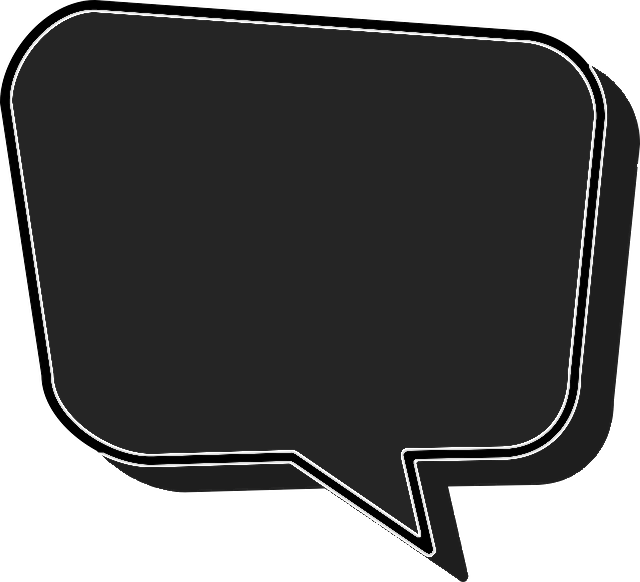 )
(
概念建立
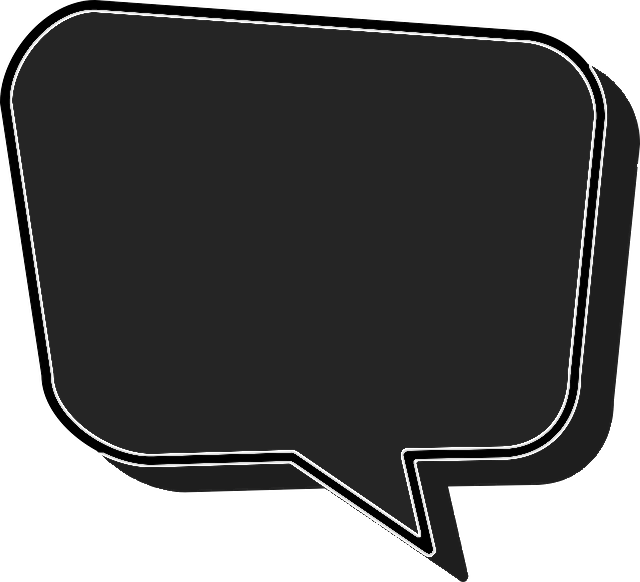 概念建立
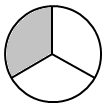 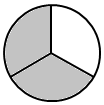 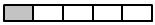 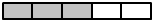 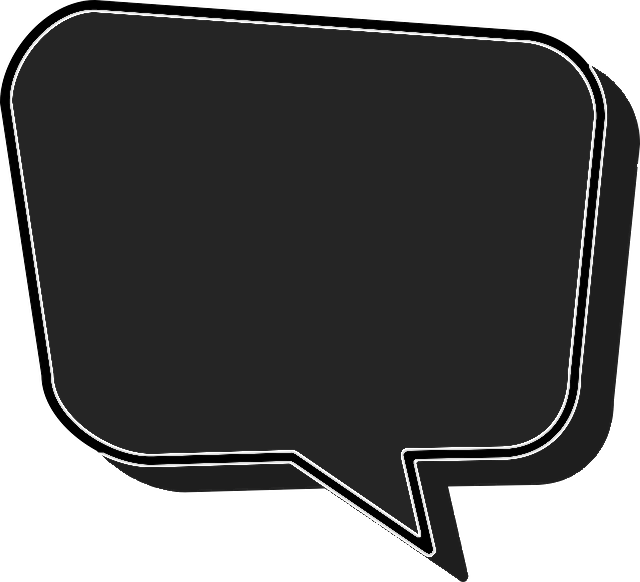 概念建立
一、分數的分類
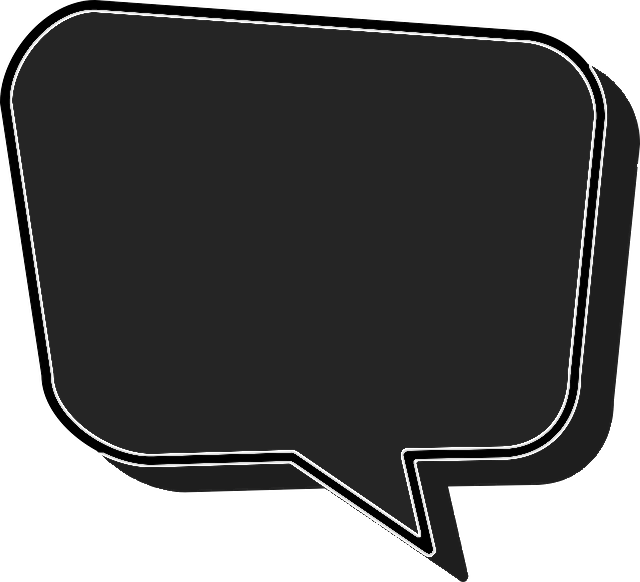 概念建立
二、等值分數與分數的相等
當兩個分數意義相同時，可稱其數值相等。 
將分數的分子分母同乘一個不為0的數字，其值不變， 
這個動作稱為擴分。

三、最簡分數 
一個分數的分子和分母互質時，此分數稱為最簡分數。 

將分母和分子一起同除以不是0的數字，數值相同，這個動作稱為約分。
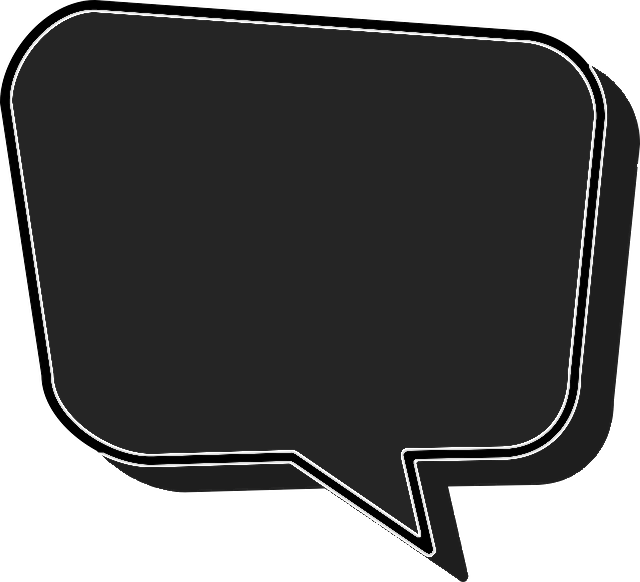 四、通分 
將兩個分數的分母利用約分或擴分，把它們的分母化為相同數，這個過程稱為通分。
概念建立
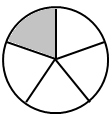 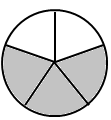 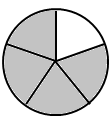 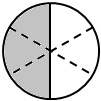 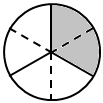 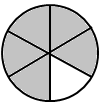 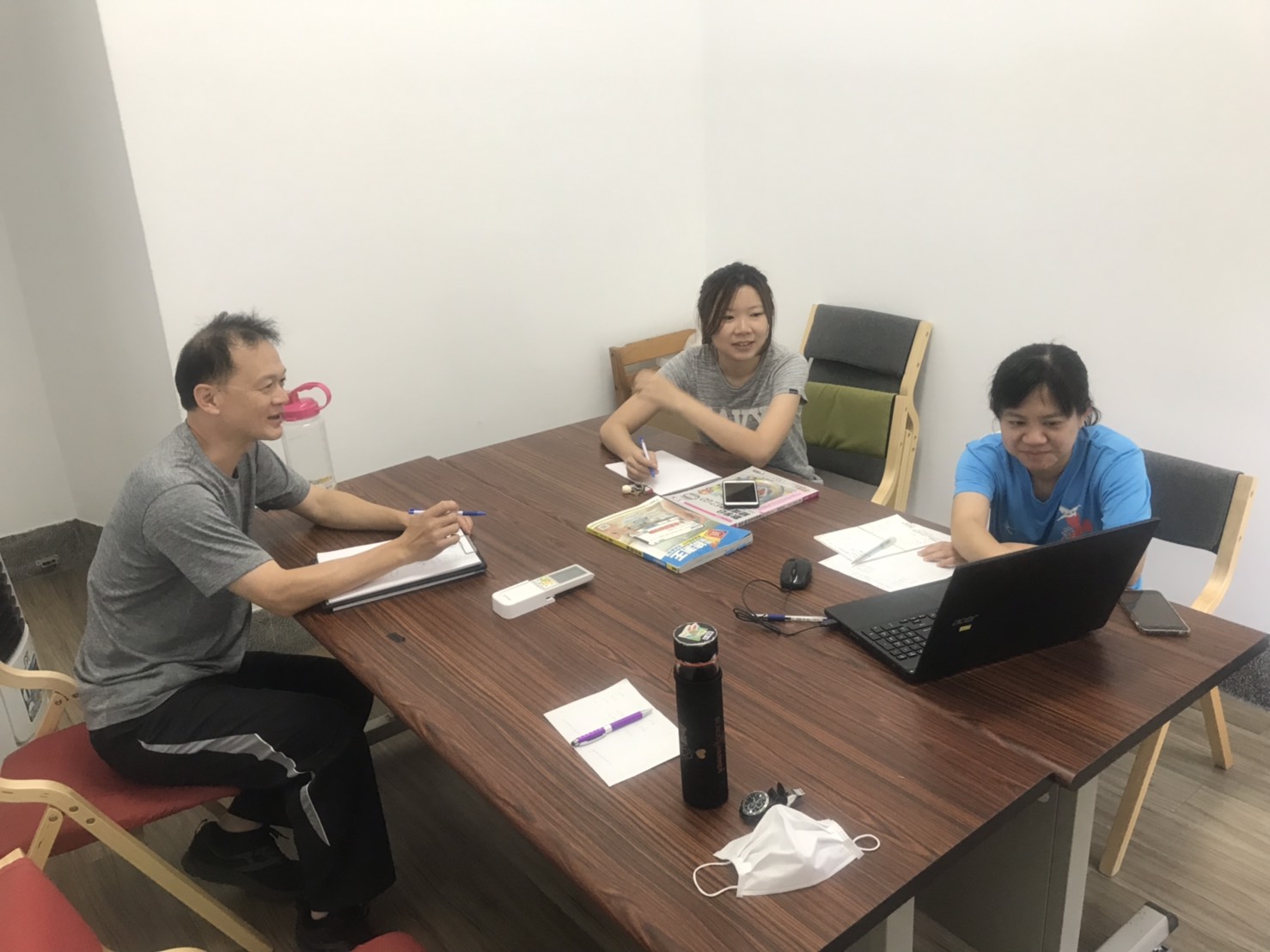 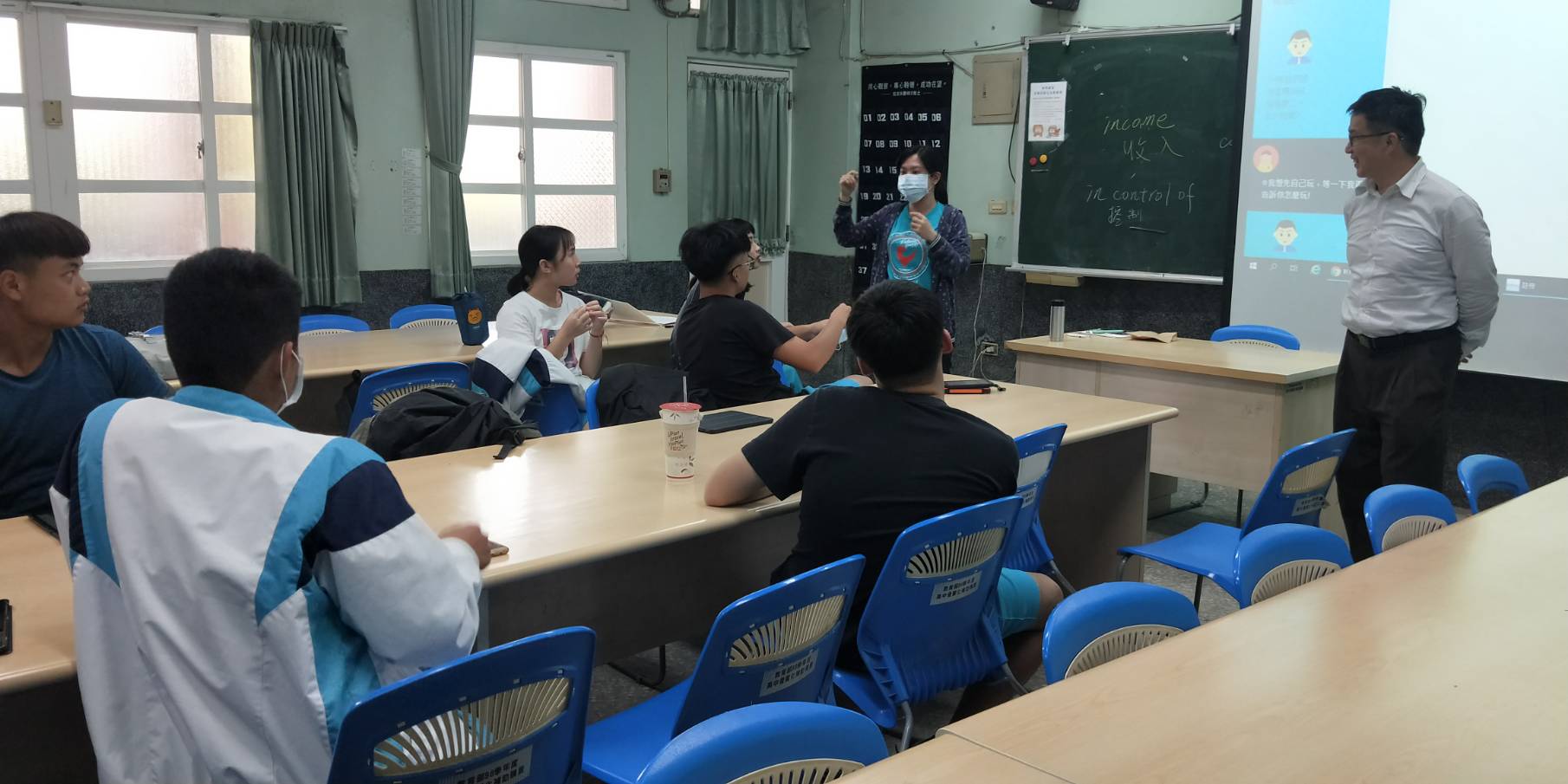 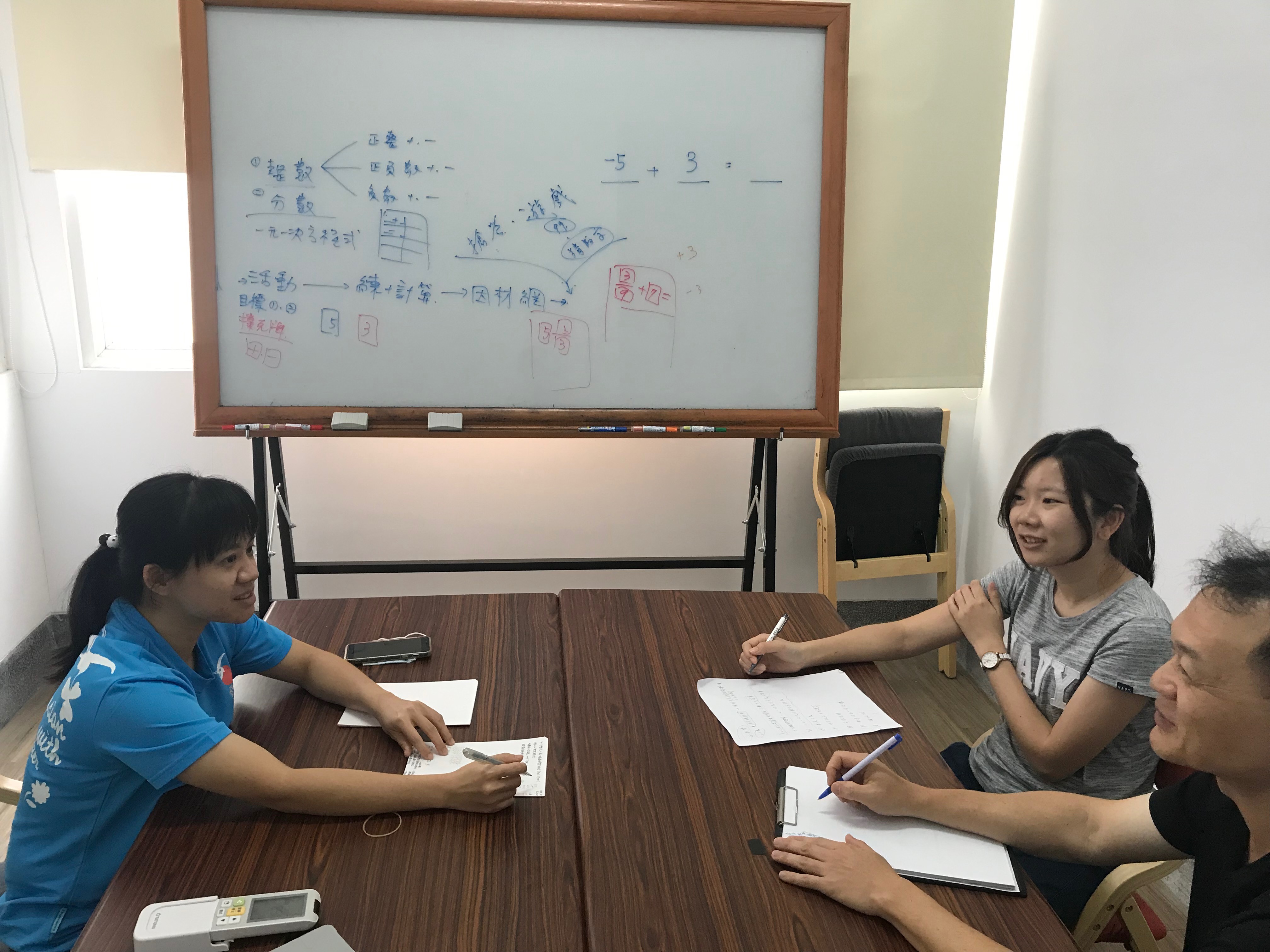 競賽時間  搶99

競賽時間  數字急轉彎

競賽時間  抽撲克牌計算分數加減並比較大小
感謝指教